La responsabilità degli enti
Conversazione sul Decreto Legislativo 231/01 e sul Modello di Organizzazione, Gestione e Controllo

Avvocato Domenico Golino
La responsabilità degli enti.
La disciplina – cenni storici
Il D. Lgs. n. 231/2001 introduce - per la prima volta in Italia - la responsabilità degli enti in sede penale per alcuni reati tassativamente previsti, se commessi nell’interesse o a vantaggio degli stessi da soggetti in posizione apicale ovvero da persone sottoposte alla direzione o alla vigilanza di costoro.
La fonte della norma non è nazionale ed è da ricercare nel particolare meccanismo internazionale di «circolazione di modelli giuridici».
Il decreto, infatti, recepisce i contenuti della Convenzione OCSE firmata dall’Italia e da molti altri Paesi nel 1997 con il fine di combattere la corruzione internazionale di pubblici ufficiali perpetrata dalle aziende nell’attuazione delle loro politiche commerciali. La Convenzione, a sua volta, ha “importato” i principi dall’esperienza anglo-americana (cfr.: Foreign Corrupt Practisies Act del 1977 e le Federal Sentencing Guidelines).
La responsabilità degli enti.
La disciplina – cenni storici
Con il D. Lgs. n. 231/2001, dopo un «lungo periodo di riflessione legislativa», viene introdotto, per la prima volta, nell’ordinamento italiano la RESPONSABILITÀ AMMINISTRATIVA delle persone giuridiche per i reati commessi al loro interno nell’interesse o a vantaggio dell’ente stesso.
Le ragioni della «non immediata» introduzione nell’ordinamento della responsabilità delle persone giuridiche erano costituite da un principio – a noi giunto dal diritto romano antico, secondo cui le persone giuridiche non venivano considerate centri di imputazione della responsabilità penale:

“societas delinquere non potest”
La responsabilità degli enti.
La disciplina – “societas delinquere non potest”
Il brocardo latino “societas delinquere non potest” ha assunto, poi, rango di norma fondamentale (art. 27 Costituzione) laddove è prevista la punibilità per la commissione di reati per le sole persone fisiche.

CONCEZIONE PERSONALISTICA DELLA RESPONSABILITÀ PENALE

In ragione di quanto sopra ammettere una responsabilità delle persone giuridiche per le condotte di reato sarebbe in contrasto con il dettato costituzionale.
^^^^^^^^^^^^^^
Il principio giuridico, tuttavia, ha dimostrato, nel corso degli anni, una criticità evidente tenuto conto che molti episodi criminali trovano origine e fondamento proprio nelle attività imprenditoriali poste in essere mediante lo strumento delle persone giuridiche.
La responsabilità degli enti.
La disciplina – il superamento della concezione personalistica
Il limite della concezione personalistica della pena si è rivelato sempre più inadeguato perché era proprio la struttura societaria che agevolava o permetteva la commissione di reati.

Le condotte poste in essere da soggetti interni alle imprese (vertici o sottoposti) erano diretta espressione della volontà dell’ente stesso (i.e.: «Teoria Della Immedesimazione Organica»).

Il reato era spesso commesso nell’interesse o a vantaggio dell’ente.

La pena comminata alla sola persona fisica non sortiva alcun effetto dissuasivo sulla criminalità d’impresa.
La responsabilità degli enti.
La disciplina – la Teoria della immedesimazione organica
Con la «Teoria della immedesimazione organica» si determina il definitivo superamento del dogma “societas delinquere non potest” in quanto si ammette che la persona giuridica agisce e può delinquere attraverso gli organi e i singoli soggetti che la compongono.
Ciò sotto una duplice direttrice:
attraverso la volontà dei vertici dell’impresa;
con la disorganizzazione interna che permette la commissione di reati

Da qui nasceva l’evidente necessità di creare una disciplina preventiva e repressiva che avesse il fine di colpire, accanto al reo, anche l’ente a vantaggio o nell’interesse del quale il soggetto aveva agito o le strutture aziendali di cui si era avvalso per delinquere, il tutto prevedendo un
DOPPIO CENTRO DI IMPUTAZIONE
(persona fisica – persona giuridica)
La responsabilità degli enti.
Il D. Lgs. n. 231/2001 – I principi fondamentali
La responsabilità amministrativa (nominativamente amministrativa ma che dissimula la sua natura sostanzialmente penale) dell’ente introdotta con il D. Lgs. n. 231/2001:
va a sommarsi a quella della persona fisica che ha commesso il reato;
è autonoma ed aggiuntiva rispetto alla tradizionale responsabilità penale personale gravante sull’autore del reato;
l’ente risponde per un deficit organizzativo = colpa di organizzazione;
coinvolge il patrimonio dell’ente ed il libero svolgimento della sua attività sociale (apparato sanzionatorio);
deve essere accertata mediante i meccanismi del processo penale;
è legata alla commissione di un reato, tra quelli tipizzati (reati-presupposto), commesso nell’interesse o a vantaggio dell’ente e da soggetti funzionalmente collegati all’ente.
La responsabilità degli enti.
Il D. Lgs. n. 231/2001 – Panoramica
Il legislatore, nella creazione di questa norma, si è adoperato a:
individuare negli enti la platea dei soggetti a cui si rivolge senza limiti dimensionali (società di persone, di capitali, cooperative, associazioni con o senza personalità giuridica, fondazioni, società sportive - con l’esclusione delle imprese individuali, dello Stato, degli enti pubblici territoriali o enti pubblici non economici);
identificare i reati presupposto della responsabilità amministrativa, divenuti nel tempo così numerosi – più di 160 reati ordinati in 23 gruppi – da comportare di fatto l’esposizione al rischio di tutte le attività e funzioni d’impresa;
indicare i criteri di imputazione (soggettivi e oggettivi), verificati i quali l’impresa è esposta al rischio di trovarsi coinvolta in un procedimento giudiziario per responsabilità amministrativa;
specificare le condizioni attraverso le quali l’impresa può beneficiare dell’esimente.
La responsabilità degli enti.
Il D. Lgs. n. 231/2001 – Schema
Il reato sia stato commesso nell’interesse o a vantaggio della Società
02
Il reato sia stato commesso:
 da un soggetto apicale (di fatto la prima linea dirigenziale)
 da un soggetto sottoposto alla direzione o vigilanza dei soggetti apicali
03
01
Venga commesso uno dei reati previsti dal D. Lgs. 231/2001 – reati presupposto
La Società abbia omesso di adottare ed efficacemente attuare un Modello di Organizzazione, Gestione e Controllo idoneo a prevenire i reati della specie di quelli verificatisi.
04
Responsabilità amministrativa dell’ente
La responsabilità degli enti.
Il D. Lgs. n. 231/2001 – Condizioni di applicazione
Il decreto trova applicazione secondo un meccanismo a “due tempi”:
commissione di un fatto di “reato-presupposto” nell’interesse o a vantaggio della
società da parte di una persona fisica;
imputazione del “reato-presupposto” alla società, in mancanza di cause di esonero
da tale responsabilità.
Il profilo processuale
Pervenuta la notizia di reato (commesso materialmente da persona fisica), il Pubblico Ministero presso la Procura della Repubblica, compie due atti:
l’iscrizione della persona fisica nel registro degli indagati (e indagini susseguenti);
l’iscrizione in altro (specifico) registro anche della società e procede all’accertamento degli illeciti in capo ad entrambi i soggetti (persona fisica e società)
La responsabilità degli enti.
Il D. Lgs. n. 231/2001 – Catalogo dei reati presupposto 1
Dal 2001 ad oggi il catalogo dei reati sensibili si è notevolmente ampliato:
Indebita percezione di erogazioni, truffa in danno dello Stato, di un ente pubblico e dell’Unione europea o per il conseguimento di erogazioni pubbliche, frode informatica in danno dello Stato o di un ente pubblico e frode nelle pubbliche forniture (art. 24).
Delitti informatici e trattamento illecito di dati (art. 24-bis).
Delitti di criminalità organizzata (art. 24-ter).
Peculato, concussione, induzione indebita a dare o promettere utilità e corruzione e abuso di ufficio (art. 25).
Falsità in monete, in carte di pubblico credito, in valori di bollo e in strumenti o segni di riconoscimento (art. 25-bis).
Delitti contro l’industria e il commercio (art. 25-bis1).
La responsabilità degli enti.
Il D. Lgs. n. 231/2001 – Catalogo dei reati presupposto 2
Reati societari (art. 25-ter).
Delitti con finalità di terrorismo o di eversione dell’ordine democratico (art. 25-quater).
Pratiche di mutilazione degli organi genitali femminili (art. 25-quater1).
Delitti contro la personalità individuale (art. 25-quinquies).
Abusi di mercato (art. 25-sexies).
Omicidio colposo o lesioni gravi o gravissime commesse con violazione delle norme sulla tutela della salute e sicurezza sul lavoro (art. 25-septies).
Ricettazione, riciclaggio e impiego di denaro, beni o utilità di provenienza illecita nonché autoriciclaggio (art. 25-octies).
Delitti di violazione del diritto di autore (art. 25-novies).
Induzione a non rendere dichiarazioni o a rendere dichiarazioni mendaci all’autorità giudiziaria (art. 25-decies).
La responsabilità degli enti.
Il D. Lgs. n. 231/2001 – Catalogo dei reati presupposto 3
Reati ambientali (art. 25-undecies).
Impiego di cittadini di paesi terzi il cui soggiorno è irregolare (art. 25-duodecies).
Razzismo e xenofobia (art. 25-terdecies).
Frode in competizioni sportive, esercizio abusivo di gioco o di scommessa e giochi d’azzardo esercitati a mezzo di apparecchi vietati (art. 25-quaterdecies).
Reati tributari (art. 25-quinquiesdecies).
Contrabbando (art. 25-sexiesdecies).
Delitti contro il patrimonio culturale (art. 25-septiesdecies).
Riciclaggio di beni culturali e devastazione e saccheggio di beni culturali e paesaggistici (art. 25-duodevicies).
La responsabilità degli enti.
Il D. Lgs. n. 231/2001 – Criteri di imputazione soggettiva
Requisito Soggettivo
(art. 5, co. 1, D. Lgs. n. 231/01)
La società risponde per i reati commessi nel suo interesse o a suo vantaggio da soggetti funzionalmente collegati all’ente ed in particolare:
1. da persone che rivestono funzioni di rappresentanza, di amministrazione o direzione dell’ente o di una unità organizzativa dotata di autonomia finanziaria e funzionale nonché da persone che esercitano, anche di fatto, la gestione e il controllo dello stesso (cd. SOGGETTI APICALI);
2. da persone sottoposte alla direzione o alla vigilanza di uno dei soggetti di cui al punto 1 (cd. SOGGETTI SOTTOPOSTI).
Esclusione
(art. 5, co. 3, D. Lgs. n. 231/01)
L’ente non risponde se le persone indicate nel comma 1 hanno agito nell’interesse esclusivo proprio o di terzi.
La responsabilità degli enti.
Il D. Lgs. n. 231/2001 – Criteri di imputazione soggettiva – approfondimento 1
Reato commesso da soggetto apicale
(art. 6, D. Lgs. n. 231/01)
Se il reato è commesso dai soggetti apicali vige una presunzione di colpevolezza dell’ente in quanto i soggetti apicali sono considerati l’espressione della volontà della società. L’ente non risponde solo se prova (inversione dell’onere della prova):
l’adozione ed efficace attuazione, prima della commissione del fatto, di un modello di organizzazione e gestione idoneo a prevenire il reato;
la nomina dell’Organismo di Vigilanza dotato di autonomi poteri di iniziativa e di controllo con il compito di vigilare sull’osservanza, funzionamento e aggiornamento del modello;
che non vi è stata omessa o insufficiente vigilanza da parte dell’Organismo di Vigilanza;
che i soggetti apicali hanno commesso il reato eludendo fraudolentemente il modello.
La responsabilità degli enti.
Il D. Lgs. n. 231/2001 – Criteri di imputazione soggettiva – approfondimento 2
Reato commesso dai sottoposti
(art. 7, D. Lgs. n. 231/01)
Se il reato è commesso dai sottoposti vige una presunzione di innocenza dell’ente che ne risponderà solo se la commissione del reato è stata resa possibile dalla inosservanza degli obblighi di direzione e vigilanza.
In conclusione ci sarà responsabilità dell’ente solo se il Pubblico Ministero prova che essa non ha ottemperato agli obblighi di direzione, vigilanza, controllo sui membri della sua struttura organizzativa.
La responsabilità degli enti.
Il D. Lgs. n. 231/2001 – Criteri di imputazione oggettiva
Requisito Oggettivo
(art. 5, D. Lgs. n. 231/01)
Nel caso in cui il reato sia commesso da un soggetto in rapporto funzionale con l’ente e nell’ambito delle attività svolte per il medesimo, il reato potrà essere imputato anche a quest’ultimo solo se commesso nell’interesse o a vantaggio del medesimo:
Interesse - presuppone una valutazione ex ante delle motivazioni della condotta del soggetto agente, a prescindere dai risultati concreti conseguiti. Esprime la finalità dell’attività delittuosa che deve pertanto perseguire un’esigenza diretta dell’ente e non della persona fisica che lo commette.
Vantaggio - presuppone una valutazione ex post dei risultati della condotta criminosa, ovvero il successivo ritorno economico o beneficio che la società riceve in seguito alla realizzazione del reato nel suo interesse.
La responsabilità degli enti.
Il D. Lgs. n. 231/2001 – Criteri di imputazione oggettiva – approfondimento 1
Il vantaggio indiretto
La giurisprudenza di merito, chiamata ad applicare il D. Lgs. n. 231/2001, ha affermato che integra il requisito oggettivo dell’imputazione anche il SOLO VANTAGGIO INDIRETTO, inteso come acquisizione per la società di una posizione di privilegio sul mercato derivante dal reato commesso dal soggetto apicale.
I concetti di interesse e vantaggio nei reati colposi
Il problema dell’applicabilità dei requisiti di «interesse» e «vantaggio» alle fattispecie colpose è risolto dalla giurisprudenza di legittimità rapportando i due concetti alla condotta e non all’evento nel senso che «è ben possibile che una condotta caratterizzata dalla violazione della disciplina cautelare e, quindi, colposa, sia posta in essere nell’interesse dell’ente o determini comunque il conseguimento di un vantaggio» (Cassazione penale, SS.UU., 24.04.2014, n. 38343 Thyssen).
La responsabilità degli enti.
Il D. Lgs. n. 231/2001 – Criteri di imputazione oggettiva – approfondimento 2
I concetti di interesse e vantaggio nei reati colposi in tema di sicurezza
In tema di sicurezza sui luoghi di lavoro la Corte Suprema di Cassazione ha chiarito che «ricorre il requisito dell’interesse quando la persona fisica, pur non volendo il verificarsi dell’evento morte o lesioni del lavoratore, ha consapevolmente agito allo scopo di conseguire un’utilità per la persona giuridica; ciò accade, ad esempio, quando la mancata adozione delle cautele antiinfortunistiche risulti essere l’esito……di una scelta finalisticamente orientata a risparmiare sui costi d’impresa». Ed ancora «nei reati colposi l’interesse e/o il vantaggio vanno letti, nella prospettiva patrimoniale dell’ente, come risparmio di risorse economiche conseguente alla mancata predisposizione dello strumentario di sicurezza ovvero come incremento economico conseguente all’aumento della produttività non ostacolata dal pedissequo rispetto della normativa prevenzionale».
La responsabilità degli enti.
Il D. Lgs. n. 231/2001 – Le sanzioni
Tipologia
Sanzione pecuniaria - È sempre prevista l’applicazione di una sanzione pecuniaria, commisurata alla gravità del fatto, al grado di responsabilità dell’ente alla condotta successiva alla commissione del reato nonché alle condizioni economiche dell’ente.
Sanzioni interdittive - Sono applicate, in relazione a reati per i quali sono previste, nei casi in cui il reato sia commesso da soggetti apicali o sia ascrivibile a carenze organizzative della società che dal reato abbia tratto un profitto di rilevante entità ovvero nei casi di reiterazione di illeciti (interdizione all’esercizio dell’attività, sospensione o revoca delle licenze o concessioni, divieto di contrarre con la Pubblica Amministrazione)
Confisca del prezzo o del profitto del reato (ovvero somme di denaro equivalenti).
Iscrizione delle sanzioni definitive nella Anagrafe Nazionale delle sanzioni amministrative, regolato dalle medesime norme applicabili al Casellario Giudiziale per le persone fisiche.
La responsabilità degli enti.
Il D. Lgs. n. 231/2001 – Le sanzioni
Applicazione
In via cautelare - il PM può richiedere al GIP l’applicazione delle sanzioni in via cautelare quando sussista un “fumus boni juris” ed un “periculum in mora”.
La società può ottenere la sospensione dell’applicazione delle misure cautelari dando prova della “riparazione delle conseguenze del reato” ex art. 17 del decreto.
In via definitiva - le sanzioni sono applicate in via definitiva per effetto di sentenze di condanna ovvero di applicazione della pena su richiesta della parte (cd. patteggiamento). La società può evitare l’applicazione delle sole sanzioni interdittive dando prova della “riparazione delle conseguenze del reato” mediante: a) il risarcimento integrale del danno; b) l’eliminazione delle carenze organizzative e l’adozione di un modello idoneo a prevenire reati della specie di quelli verificatisi; c) la messa a disposizione per una confisca il profitto tratto dalla commissione del reato presupposto.
La responsabilità degli enti.
Il D. Lgs. n. 231/2001 – Il modello 231
Il Modello di Organizzazione, Gestione e Controllo - MOG 231
Il Modello è un atto societario formale, approvato dal C.d.A., elaborato sulla base dell’analisi dell’operatività aziendale e dei rischi ad essa connessa. Rappresenta un sistema strutturato ed organico di attività e procedure di controllo volte a prevenire la commissione dei reati previsti.
Al fine di esplicare la sua funzione è necessario che i Modelli prevedano meccanismi interni di prevenzione che ne rendano possibile l’elusione solo attraverso mezzi fraudolenti (per l’esclusione della responsabilità dell’ente ex art. 6, comma 1, lett. c).
L’adozione del Modello non è obbligatoria ma è condizione essenziale perché l’ente sia esonerato dalla responsabilità.
Nella prassi  il Modello sta diventando sempre più un «accessorio richiesto»: nelle Gare di Appalto pubbliche (ma anche nel privato) viene previsto come requisito premiante o comunque per la qualifica nell’Albo fornitori ma anche per l’acquisizione del Rating di Legalità, per un più agevole accesso la credito.
La responsabilità degli enti.
Il D. Lgs. n. 231/2001 – Il modello 231 – struttura tipo
Il Modello è composto da vari elementi, tra i quali:

– Parte generale:
• Principi di fondo
• Organismo di Vigilanza (composizione, regolamento, etc.)
• Sistema disciplinare
• Codice etico

– Parte speciale:
• Struttura organizzativa (organigramma, job description, procure)
• Mappatura dei rischi
• Regolamenti interni (protocolli, procedure, disposizioni varie, etc.)
La responsabilità degli enti.
Il D. Lgs. n. 231/2001 – Il modello 231 – caratteristiche
Per poter essere ritenuto idoneo a prevenire il rischio di commissione del reato ed avere efficacia esimente, il Modello 231 deve:
• Adattarsi alla natura dell’Ente tramite l’inventario degli ambiti aziendali
• Individuare le attività a rischio reato mediante la mappatura delle aree/processi di interesse
• Individuare il livello di rischio per ciascun reato previa individuazione della possibile condotta illecita
• Prevedere protocolli di prevenzione
• Prevedere obblighi di informazione nei confronti dell’Organismo di Vigilanza
• Introdurre un sistema disciplinare per la violazione del MOG
La responsabilità degli enti.
Il D. Lgs. n. 231/2001 – Il modello 231 – in itinere
Adeguatezza, effettività e aggiornamento del Modello

Adeguatezza
il Modello deve essere atto a ridurre ad un livello accettabile il rischio di commissione di illeciti della fattispecie citate nel D. Lgs. 231/2001.
Effettività
i protocolli operativi, e più in generale il Modello, devono essere divulgati, compresi ed efficacemente applicati da tutti i soggetti interessati.
Aggiornamento
Il Modello deve mantenere nel tempo i requisiti di solidità e funzionalità, adattandosi ai cambiamenti organizzativi o normativi.
La responsabilità degli enti.
Il D. Lgs. n. 231/2001 – Il modello 231 – la formazione
Il ruolo della formazione

Un’efficace attuazione del Modello di organizzazione, gestione e controllo dipende anche dalla predisposizione di un idoneo piano di formazione rivolto ai soggetti destinatari dello stesso (cfr.: linee guida Confindustria), avente lo scopo di conferire a questi ultimi una conoscenza della normativa di cui al D. Lgs. n. 231/2001 e dei presidi posti in essere dall’ente ai fini preventivi.

Il momento formativo – preceduto dalla messa a disposizione e conoscenza dei documenti (Modello di Organizzazione, Gestione e Controllo nella sua Parte Generale e Speciale, Codice Etico ed eventuali loro allegati) – segna la fase di passaggio dalla astratta conoscenza dei principi e delle regole in essi contenuti alla loro effettiva attuazione.
La responsabilità degli enti.
Il D. Lgs. n. 231/2001 – Il modello 231 – la formazione
Il piano di formazione
L’attività formativa, ritenuta obbligatoria, deve essere attuata dopo l’adozione del Modello, possibilmente in un momento immediatamente successivo.
La formazione va riproposta al verificarsi di talune circostanze:
in seguito ad attività di aggiornamento del Modello e/o del Codice Etico;
in occasione di mutamenti di rilievo nell’organizzazione aziendale;
quando è suggerito dallo stesso Organismo di Vigilanza, laddove riscontri particolari criticità ovvero ravvisi l’opportunità di approfondire determinate tematiche rilevanti per la Società;
nel caso in cui siano state rilevate violazioni del Modello;
decorso del tempo dal precedente evento formativo;
assunzione di nuove risorse in posizioni apicali ovvero mutazione della composizione dell’organo amministrativo.
La responsabilità degli enti.
Il D. Lgs. n. 231/2001 – L’Organismo di Vigilanza 1
Nomina e composizione
La composizione dell’O.d.V. deve essere tale da garantirne autonomia, indipendenza, professionalità e continuità d’azione.

L’O.d.V. è composto da membri nominati dal Consiglio di Amministrazione fra coloro che abbiano requisiti di imparzialità, moralità, competenza.

L’O.d.V. dura in carica per il periodo stabilito dal C.d.A.

L’O.d.V. si riunisce periodicamente, agisce direttamente ovvero avvalendosi della funzione di AUDIT e riferisce degli esiti dell’attività svolta periodicamente ad altri organi di controllo ed al Consiglio di Amministrazione.
La responsabilità degli enti.
Il D. Lgs. n. 231/2001 – L’Organismo di Vigilanza 2
Compiti
L’O.d.V. ha il compito di vigilare affinché il Modello sia:
– adeguato ed efficace, ossia idoneo a prevenire la commissione dei reati in relazione alla struttura della Società;
– effettivo, ossia divulgato ed efficacemente osservato da parte di tutti i soggetti a cui il Modello si indirizza;
– aggiornato, ossia sempre coerente con l’assetto della Società e con le normative sopravvenute.
Responsabilità dei controlli
L’attività di controllo è di responsabilità delle funzioni aziendali, che devono assicurare l’applicazione del Modello (controllo di 1° livello).
Il controllo ai livelli successivi è assicurato dall’AUDIT, dalla Compliance e dall’O.d.V.
La responsabilità degli enti.
Il D. Lgs. n. 231/2001 – L’Organismo di Vigilanza 3
Le responsabilità penali dell’O.d.V.
Gli obblighi di vigilanza non integrano un dovere di prevenzione di possibili reati (ai sensi dell’art. 40 c.p. responsabilità per omesso impedimento). I membri dell’O.d.V. non hanno infatti poteri di controllo o intervento diretto sui comportamenti degli apicali o dei sottoposti. La responsabilità penale si riduce a ipotesi residuali quali il concorso doloso nei reati presupposto commessi da amministratori o loro sottoposti.
Le responsabilità civili dell’O.d.V.
Il D. Lgs. n. 231/2001 non attribuisce all’O.d.V. una posizione di garanzia dei diritti di terzi né poteri di intervento finalizzati alla prevenzione. Ciò consente di escludere la sussistenza di una responsabilità extracontrattuale dei componenti dell’O.d.V. nei confronti dei terzi (diversamente da amministratori e sindaci).
Nell’alveo della responsabilità contrattuale verso l’ente, questa si qualifica per colpa (diligenza) ed i danni risarcibili sono circoscritti ai soli pregiudizi subiti dall’ente a seguito delle sanzioni (pecuniarie e/o interdittive) applicate per la commissione del reato presupposto.
La responsabilità degli enti.
Il D. Lgs. n. 231/2001 – L’Organismo di Vigilanza 4
Flussi informativi verso l’O.d.V.
• Obbligo di informazione
Le funzioni aziendali hanno l’obbligo di informare l’O.d.V. su:
i risultati dell’attività di controllo che le funzioni stesse svolgono (es.: report, indici di controllo, etc.);
le anomalie o le atipicità riscontrate nell’ambito del processo;
eventuali inadeguatezze del Modello.
Le informazioni fornite all’O.d.V. mirano a consentirgli di migliorare le proprie attività di pianificazione dei controlli.
• Segnalazioni su irregolarità o infrazioni del Modello
le segnalazioni sono obbligatorie;
l’O.d.V. prende in esame le segnalazioni a condizione che queste siano precise e circostanziate e che rechino indicazione di fatti precisi e concreti.
La responsabilità degli enti.
Il D. Lgs. n. 231/2001 – I reati tributari
I reati tributari
A partire dal 01.01.2020 sono stati individuati, quali «reati presupposto» della responsabilità degli enti, alcuni reati tributari previsti dal D. Lgs. n. 74/2000, e precisamente:
dichiarazione fraudolenta mediante l’utilizzo di fatture per operazioni inesistenti (art. 2);
dichiarazione fraudolenta mediante altri artifici (art. 3, D. Lgs. n. 74/2000);
emissione di fatture per operazioni inesistenti (art. 8, D. Lgs. n. 74/2000);
occultamento o distruzione di documenti contabili (art. 10, D. Lgs. n. 74/2000);
sottrazione fraudolenta al pagamento delle imposte (art. 11, D. Lgs. n. 74/2000).
La responsabilità degli enti.
Il D. Lgs. n. 231/2001 – I reati tributari – l’ampliamento del catalogo
Con il Decreto Legislativo n. 75 del 14 luglio 2020 è stata recepita nell’ordinamento italiano, la Direttiva (UE) 2017/1371 (cd. Direttiva PIF - Protezione Interessi Finanziari) del Parlamento europeo e del Consiglio del 5 luglio 2017, recante norme per la “lotta contro la frode che lede gli interessi finanziari dell’Unione mediante il diritto penale”. Con il recepimento della cd. Direttiva PIF viene esteso l’elenco dei reati tributari che possono determinare la responsabilità amministrativa dell’ente, se commessi «al fine di evadere l’imposta sul valore aggiunto nell’ambito di sistemi fraudolenti transfrontalieri connessi al territorio di almeno un altro Stato membro dell’Unione europea, da cui consegua o possa conseguire un danno complessivo pari o superiore a dieci milioni di euro», ai delitti di:
dichiarazione infedele (art. 4, D. Lgs. n. 74/2000);
 omessa dichiarazione (art. 5, D. Lgs. n. 74/2000);
indebita compensazione (art. 10-quater, D. Lgs. n. 74/2000).
La responsabilità degli enti.
Il D. Lgs. n. 231/2001 – I reati tributari – le sanzioni
Una serqua di sanzioni!
L’ente può pertanto trovarsi nel complesso esposto all’irrogazione delle seguenti sanzioni:

amministrative (sanzioni tributarie);

penali ex D. Lgs. n. 74/2000;

a titolo di responsabilità amministrativa da reato ai del D. Lgs. n. 231/2001 (pecuniarie, interdittive, confisca …).
La responsabilità degli enti.
Il D. Lgs. n. 231/2001 – I reati tributari – dettaglio 1
L’articolo art. 25-quinquiesdecies
Nel dettaglio, il nuovo art. 25-quinquiesdecies del D. Lgs. n. 231/2001 prevede la punibilità dell’ente nel caso di commissione di uno dei seguenti illeciti:
dichiarazione fraudolenta mediante uso di fatture o altri documenti per operazioni inesistenti, punita con una sanzione pecuniaria fino a 500 quote (art. 2 D. Lgs. n. 74/2000);
dichiarazione fraudolenta mediante uso di fatture o altri documenti per operazioni inesistenti che determinano un passivo fittizio inferiore a centomila euro, punita con la sanzione pecuniaria fino a 400 quote (art. 2, co. 2-bis del D. Lgs. n. 74/2000);
dichiarazione fraudolenta mediante altri artifici, punita con la sanzione pecuniaria fino a 500 quote (art. 3 del D. Lgs. n. 74/2000);
emissione di fatture o altri documenti per operazioni inesistenti per importi uguali o superiori a centomila euro, punita con la sanzione pecuniaria fino a 500 quote (art. 8, co. 1 del D. Lgs. n. 74/2000);
emissione di fatture o altri documenti per operazioni inesistenti per importi inferiori a centomila euro, punita con la sanzione pecuniaria fino a 400 quote (art. 8, co. 2-bis del D. Lgs. n. 74/2000);
occultamento o distruzione di documenti contabili, punita con la sanzione pecuniaria fino a 400 quote (art. 10 del D. Lgs. n. 74/2000);
sottrazione fraudolenta al pagamento di imposte, punita con la sanzione pecuniaria fino a 400 quote (art. 11 del D. Lgs. n. 74/2000).
La responsabilità degli enti.
Il D. Lgs. n. 231/2001 – I reati tributari – dettaglio 2
L’articolo art. 25-quinquiesdecies
Sul tema dei reati tributari, è intervenuto anche il decreto legislativo 14 luglio 2020, n. 75, di recepimento della direttiva (UE) 2017/1371, cd. Direttiva PIF, relativa alla lotta contro la frode che lede gli interessi finanziari dell’Unione mediante il diritto penale che, tra le altre cose, ha incluso le frodi IVA connotate da gravità tra i reati presupposto della responsabilità delle persone giuridiche. Ai sensi dell’art. 2 della Direttiva, la stessa si applica ai casi di reati gravi contro il sistema comune dell’IVA, laddove per “gravi” la norma intende azioni od omissioni di carattere intenzionale connesse al territorio di almeno un altro Stato dell’Unione e che comportino un danno complessivo pari ad almeno 10 milioni di euro. In particolare, sono stati introdotti, nell’ambito del medesimo art. 25-quinquiesdecies del Decreto 231 i seguenti illeciti:
dichiarazione infedele in caso di gravi frodi IVA transfrontaliere (art. 4 D. Lgs. 74/2000), punita con la sanzione pecuniaria fino a 300 quote;
l’omessa dichiarazione in caso di gravi frodi IVA transfrontaliere (art. 5 D. Lgs. 74/2000), punita con la sanzione pecuniaria fino a 400 quote;
l’indebita compensazione in caso di gravi frodi IVA transfrontaliere (art. 10 quater D. Lgs. 74/2000), punita con la sanzione pecuniaria fino a 400 quote.
Inoltre, si sottolinea che il decreto di recepimento della direttiva PIF, con riferimento ai reati tributari di dichiarazione fraudolenta mediante l’uso di fatture o altri documenti per operazioni inesistenti ex art. 2 D. Lgs. n. 74/2000, di dichiarazione fraudolenta mediante altri artifici ex art. 3 D. Lgs. n. 74/2000 e di dichiarazione infedele ex art. 4 D. Lgs. n. 74/2000, ha introdotto la punibilità anche del delitto tentato, sempre se tali illeciti sono compiuti in ambito transnazionale e al fine di evadere l’IVA per un importo non inferiore a 10 milioni di euro.
La responsabilità degli enti.
Il D. Lgs. n. 231/2001 – I reati tributari – dettaglio 3
Le sanzioni interdittive
divieto di contrattare con la pubblica amministrazione, salvo che per ottenere le prestazioni di un pubblico servizio;
esclusione da agevolazioni, finanziamenti, contributi o sussidi e l’eventuale revoca di quelli già concessi;
divieto di pubblicizzare beni o servizi.
In caso di reiterazione degli illeciti = se, dopo aver ricevuto una condanna in via definitiva per un illecito, l’ente ne commette un altro nei cinque anni successivi
Quando il reato è stato commesso da un soggetto apicale e l’ente ha tratto un profitto di rilevante entità.
Quando il reato è stato commesso dai sottoposti ed è stato agevolato da gravi carenze organizzative (si aggiunge al conseguimento del profitto)
Le sanzioni interdittive NON si applicano se il danno è di particolare tenuità e l’ente ha adottato un Modello di Organizzazione e Gestione interna (MOG) ritenuto idoneo
La responsabilità degli enti.
Il D. Lgs. n. 231/2001 – I reati tributari – dettaglio 4
Sanzioni e confisca (artt. 9, 10, 19 D.Lgs. 231/2001; art. 12-ter D.Lgs. 74/2000)
Confisca: l’ente viene sempre assoggettato, con la sentenza di condanna, alla confisca del prezzo pagato per la commissione del reato ovvero del profitto ottenuto dal reato medesimo. La confisca può avere ad oggetto i beni mobili e immobili che costituiscono il prezzo/profitto del reato (confisca diretta) oppure somme di denaro, beni o altre utilità di valore equivalente al prezzo o al profitto del reato (confisca per equivalente).
Confisca «allargata»: prevede la possibilità di estendere la confisca ai beni o alle altre utilità di cui l’ente non sia in grado di giustificare la provenienza, avendone la disponibilità in misura sproporzionata rispetto ai dati risultanti dalla dichiarazione dei redditi o dal tipo di attività economica esercitata.
La responsabilità degli enti.
Il D. Lgs. n. 231/2001
L’aggiornamento del Modello
Dal punto di vista pratico, le novità normative sopra analizzate impongono l’aggiornamento oculato del Modello di organizzazione, gestione e controllo per tutti quegli enti che vogliano cautelarsi dal coinvolgimento in un processo penale conseguente alla commissione di uno dei reati fiscali di nuova introduzione.
Tale rischio può annidarsi in qualsiasi contesto imprenditoriale e coinvolgere numerosi e diversi processi aziendali.
Il primo passo imprescindibile nel percorso di definizione e aggiornamento di un Modello Organizzativo è l’individuazione delle condotte concrete che integrano le fattispecie di reato tributario, al fine di identificare le aree di attività aziendali più sensibili sulle quali intervenire, predisponendo idonei protocolli gestionali di controllo e monitoraggio del relativo rischio-reato.
In questo senso, alcuni validi spunti per il rafforzamento dei presidi e l’individuazione di un nuovo approccio organizzativo e procedurale possono essere tratti dal Tax Control Framework, sistema di gestione e controllo del rischio fiscale la cui adozione, a norma del d.lgs. 128/2015, consente alle imprese di rilevanti dimensioni di accedere alla cd. cooperative compliance, ossia il regime di adempimento collaborativo con l’Agenzia delle Entrate.
La responsabilità degli enti.
Il D. Lgs. n. 231/2001
L’aggiornamento del Modello – schema di sintesi
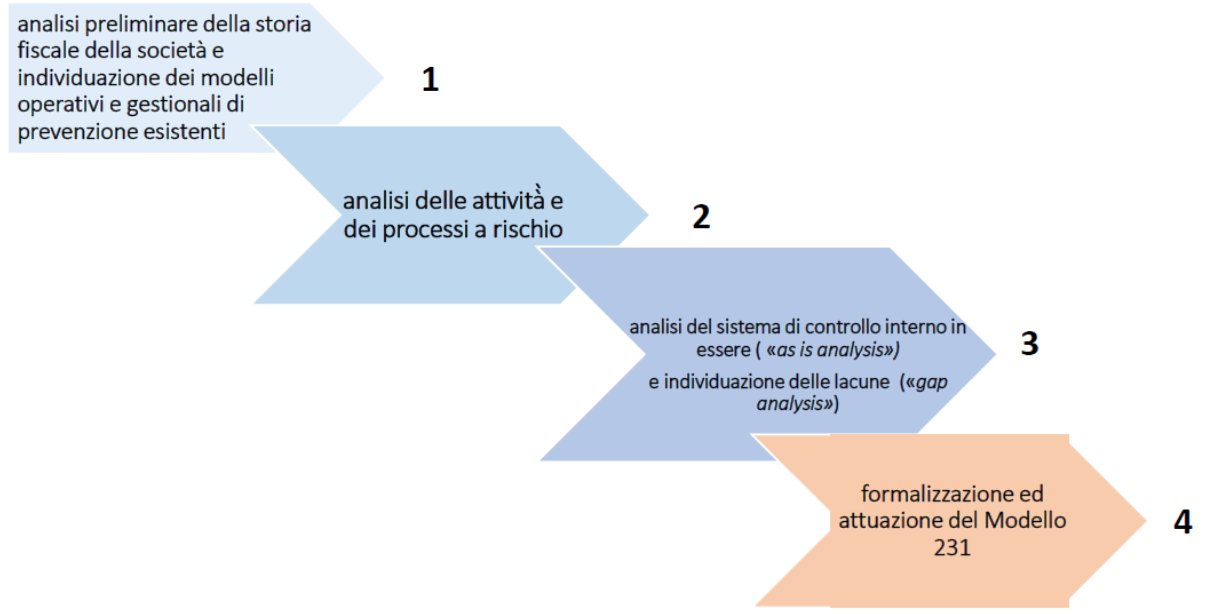 La responsabilità degli enti.
Il D. Lgs. n. 231/2001 – L’aggiornamento del modello – approfondimento
Casistica di maggiore rilievo 1
Art. 2 – ciclo di fatturazione passiva, rapporti con i fornitori.
operazioni non realmente effettuate in tutto o in parte;
sovrafatturazione che comporti l’indicazione in dichiarazione di costi “gonfiati”;
frodi carosello;
simulazione negoziale (es. contratto di leasing che dissimula mutuo; pagamento di acconti su forniture di beni o servizi che dissimula finanziamento infragruppo; appalto di servizi che dissimula somministrazione illecita di manodopera; dividend washing);
interposizione soggettiva nell’acquisto di beni o servizi (es. contratto di sponsorizzazione che comporti il rilascio di fatture da parte di un soggetto diverso dallo sponsor; costi relativi a servizi infragruppo mai ricevuti);
subappalto di servizi.
Art. 3 – contrattualistica
stipulazione di contratti/altri documenti aventi ad oggetto operazioni simulate (es. contratto di mutuo che dissimula un finanziamento);
contratti/altri documenti che indicano un prezzo di cessione di beni/servizi inferiore a quello effettivo o un prezzo di acquisto superiore a quello reale;
coinvolgimento in operazioni di cessione di beni/servizi verso falsi esportatori abituali (lettere di intento false).
La responsabilità degli enti.
Il D. Lgs. n. 231/2001 – L’aggiornamento del modello – approfondimento
Casistica di maggiore rilievo 2
Art. 8 – ciclo di fatturazione attiva, rapporti con i clienti
operazioni non realmente effettuate in tutto o in parte;
sovrafatturazione che comporti l’indicazione in fattura (da parte dell’emittente) di corrispettivi “gonfiati”;
frodi carosello;
simulazione negoziale (es. contratto di leasing che dissimula mutuo; fatturazione di acconti su forniture di beni o servizi che dissimula finanziamento infragruppo; appalto di servizi che dissimula somministrazione illecita di manodopera);
interposizione soggettiva nella cessione di beni o prestazione di servizi (es. fatture per servizi intercompany emesse nei confronti di un soggetto diverso dall’effettivo destinatario; appalto/subappalto di servizi mai prestati – lato attivo).
La responsabilità degli enti
GRAZIE

Avvocato Domenico Golino